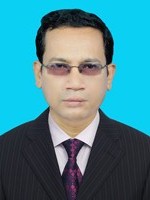 অনুপ মজুম দারঅনুপ মজুমদার।সবাইকে শুভেচ্চাঅনুপ মজুম দার।সানোয়ারা ইসলাম বালক ঊচ্চবিদ্যালয়।
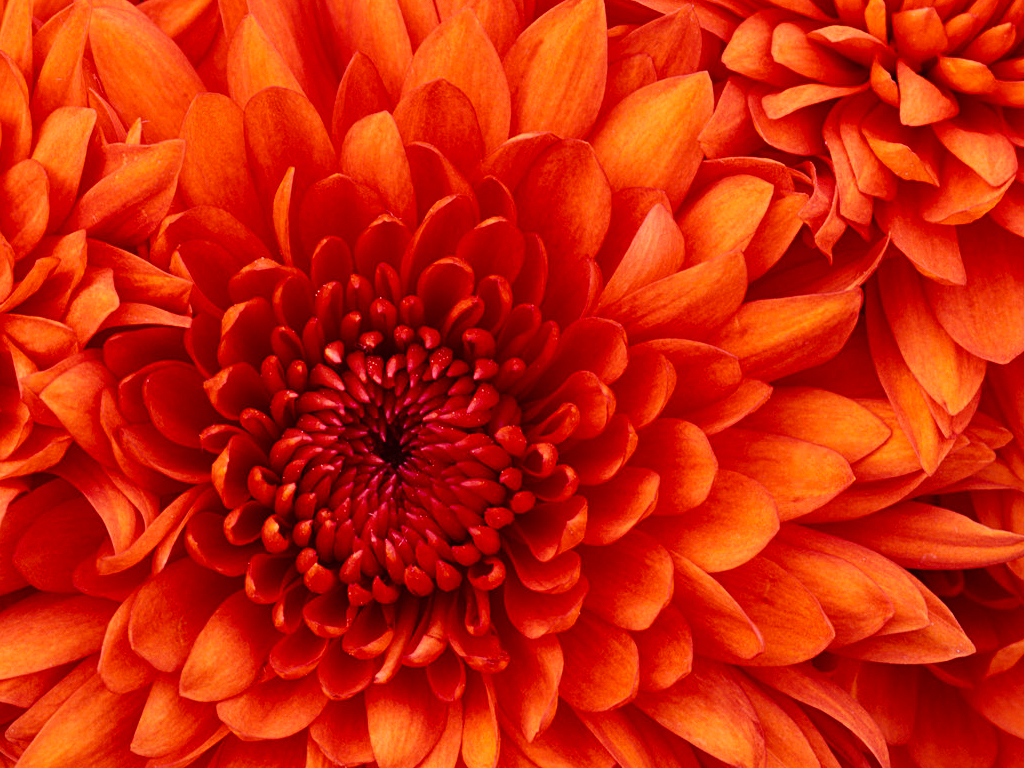 বিষয়-রসায়ন ।
বিষয়-রসায়ন।
নবম শ্রেণী।
সময়-৫০মিনিট।
পর্যায়সারণিঅধ্যায়-৭পৃষ্টা-৬৫
শিখন ফল –*পর্যায় সারনির বৈশিষ্ট্য*একটি মৌলের পর্যায় এবং গ্রুপ নির্ণয় করতে পারবে।
বিভিন্ন মৌলের মধ্য ভৌত ও রাসায়নিক ধর্মের মিল এবং এসকল ধর্মের ক্রম পরিবর্তন দেখানোর জন্য সকল মৌল যে সারণীতে সাজানো হয়েছে, তাকে পর্যায় সারণী বলে।পর্যায় সারণীতে আনুভূমিক সারি গুলোকে পর্যায় এবং লম্ব স্তম্ভগুলো গ্রুপ বা শ্রেণী বলে।পর্যায় সারণীর বৈশিষ্ট্য-১) পর্যায় সারণীতে ৭টি পর্যায় এবং১৮টি গ্রুপ আছে২)প্রতিটি পর্যায় বামদিকের গ্রুপ ১ থেকে আরম্ভ হয়ে ডান দিকে গ্রুপ ১৮ পর্যন্ত বিস্তৃত।৩)প্রথম পর্যায়ে দুইটিমোল বিদ্যমান। ২য় ও ৩য় পর্যায়ে৮টিএবং চর্তুথ ও ৫ম পর্যায়ে ১৮ টি করে মৌল আছে। ৬ষ্ট এবং ৭ম পর্যায়ে ৩২ করে মৌল আছে।
পর্যায় সারণি সৃষ্টির সময় মৌল সমুহের পারমানবিক ভরকে ভিত্তি ধরা হয়েছিল। পরবর্তীতে পারমানবিক  সংখ্যাকে ভিত্তি ধরা হয়।
মৌলসমূহের ইলেকট্রন বিন্যাসে র্সবশেষস্তরে যতটি ইলেকট্রন বিদ্যমান, পর্যায় সারণি তে মৌলটির অবস্হান তত নম্বর গ্রুপে। 
ইলেকট্রন বিন্যাসে যতটি স্তর আছে, মৌলটির অবস্হান তত নম্বর পর্যায়ে।
নিয়ম-১:কোনমৌলের ইলেকট্রন বিন্যাসে বাইরের প্রধান শক্তিস্তরের নম্বরই ঐ মৌলের পর্যায় নম্বর।
গ্রুপ নম্বর বের করার নিয়ম-
নিয়ম-১:কোনমৌলের ইলেকট্রন বিন্যাসে বাইরের প্রধান শক্তিস্তর যদি শুধু s অরবিটাল থাকে তবে ঐ অরবিটাল এর মোট ইলেকট্রন সংখ্যাই ঐ মৌলের গ্রুপ নম্বর ।
নিয়ম-২:কোনমৌলের ইলেকট্রন বিন্যাসে বাইরের প্রধান শক্তিস্তর যদি শুধু s ও pঅরবিটাল থাকে তবে ঐ s ও p অরবিটাল এর মোট ইলেকট্রন সংখ্যার সাথে 10  যোগকরে যে সংখ্যা পাওয়া ঐ সংখ্যাই ঐ মৌলের গ্রুপ নম্বর 
নিয়ম-৩:কোনমৌলের ইলেকট্রন বিন্যাসে বাইরের প্রধান শক্তিস্তর যদি শুধু s অরবিটাল থাকে এবংআগের প্রধান শক্তিস্তরে যদি d অরবিটাল থাকে তবে s অরবিটাল এবং d অরবিটালের ইলেকট্রন সংখ্যা যোগ করলেই গ্রুপ নম্বর পাওয়া যায়।
দলীয় কাজ-পারমানবিক সংখ্যা  ১১,২০,২৬ বিশিষ্ট মৌলের ইলেকট্রন বিন্যাস হতে  মৌলগুলো অবস্হান (পর্যাসারনিতে) নির্ণয় কর।
মল্যুয়ন       :১) লিথিয়াম এর  গ্রুপ এবং পর্যায় সংখ্যা কত?
 ২)পর্যা সারনির মূল ভিত্তি কি?
 ৩)গ্রুপ ১৮ তে কয়টি মৌল আছে?
বাড়ীর কাজ :
প্রমান কর যে  পর্যায় সার নি র    মূলভিত্তি  ইলেকট্রন বিন্যাস।
ধন্যবাদ
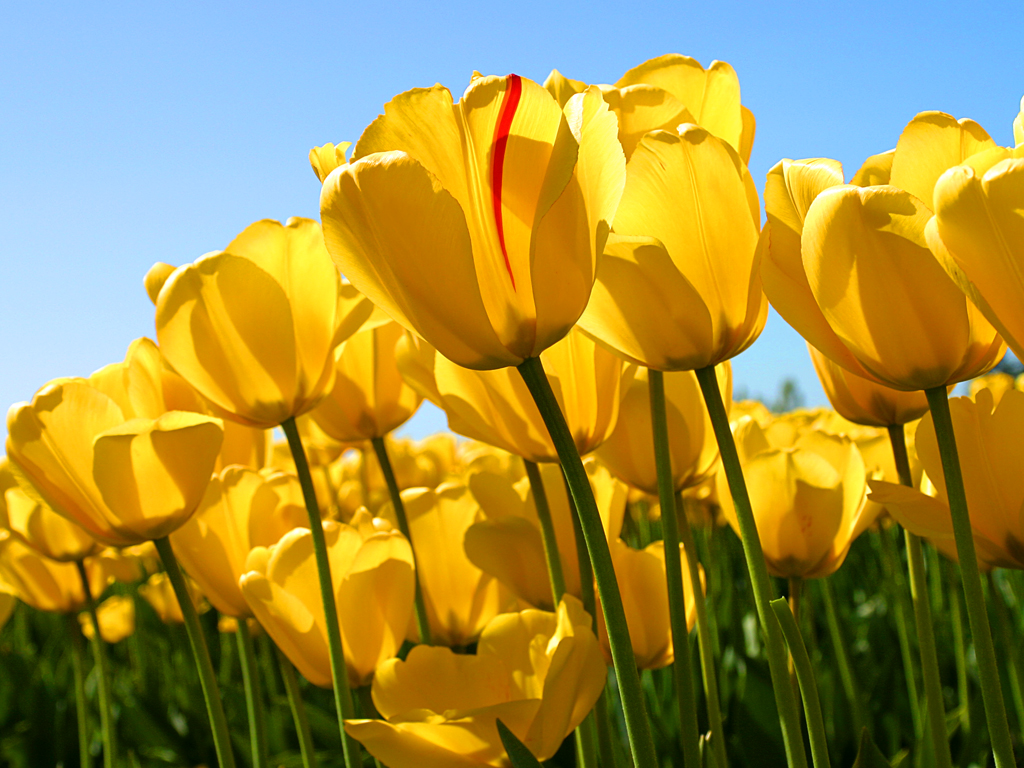